UNIVERSIDAD TÉCNICA DEL NORTE

INSTITUTO DE POSTGRADO
 
 
TEMA:


 
“LA TRANSFERENCIA DE DOMINIO DE BIENES INMUEBLES EN EL MUNICIPIO DEL DISTRITO METROPOLITANO DE QUITO. PROPUESTA DE LEVANTAMIENTO DEL PROCESO, IDENTIFICACIÓN DE VULNERABILIDADES E IMPLEMENTACIÓN DE CONTROLES”
 


Tema de Investigación previo a la obtención del título  Magister en  Contabilidad Superior y Auditoría.
    

AUTOR:
 
Dr. Edison Oñate A.
 
 
IBARRA, julio de 2014
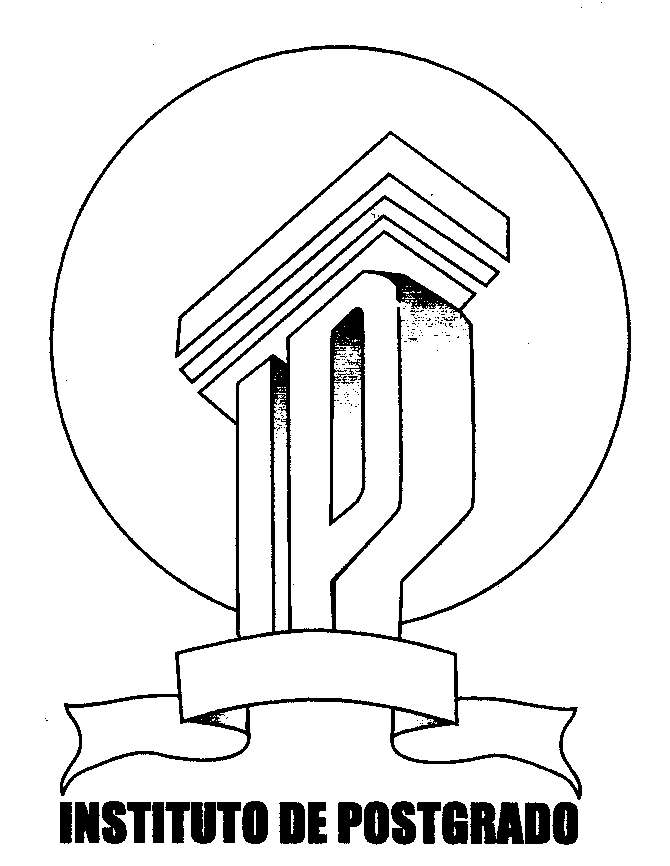 ANTECEDENTES
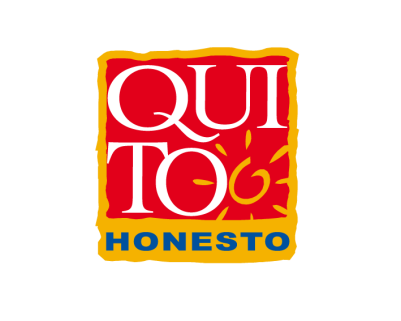 ANTECEDENTES
Se realizan actividades tendientes a fortalecer la mayor transparencia, eficiencia y eficacia en la gestión municipal y así contribuir a brindar un mejor servicio a los usuarios del Municipio del Distrito Metropolitano de Quito.
EL PROBLEMA
SITUACIÓN ACTUAL
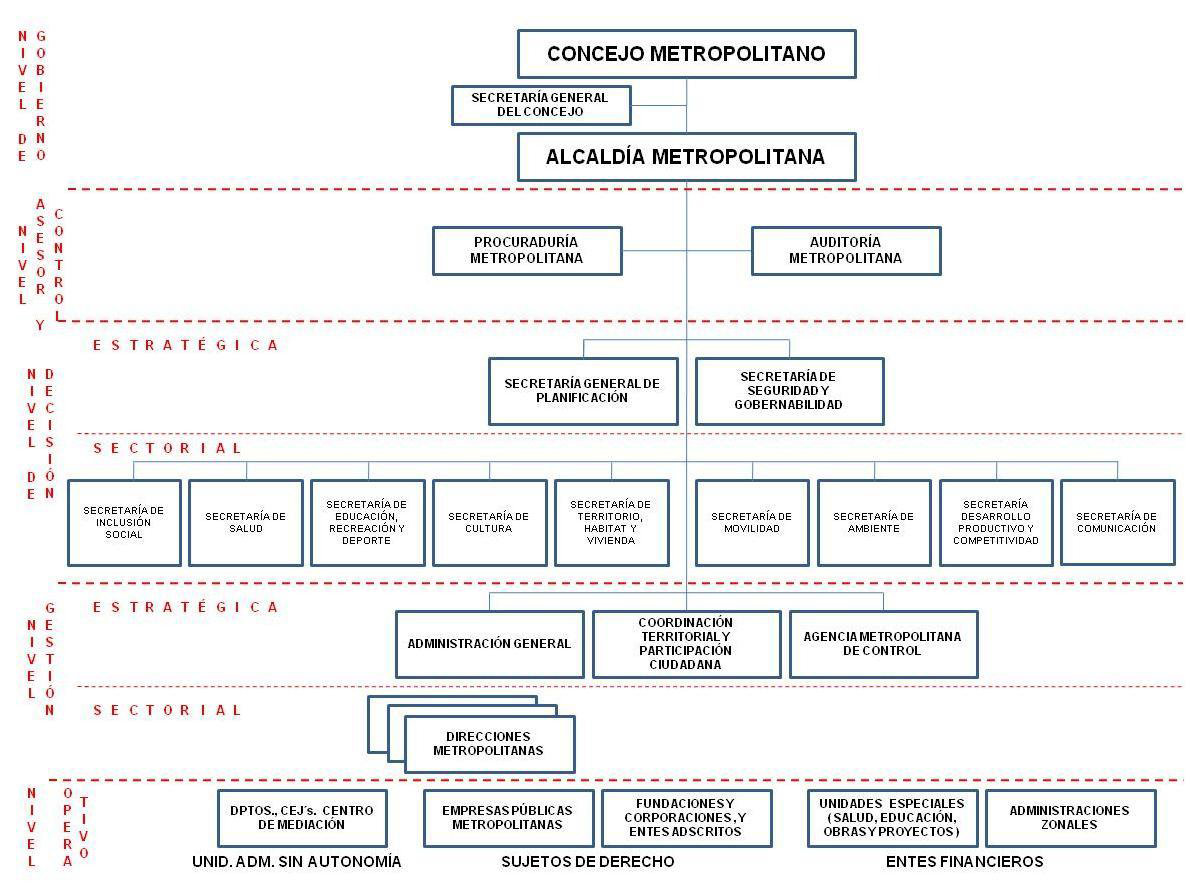 Direcciones Metropolitanas
SITUACIÓN ACTUAL
SITUACIÓN ACTUAL
SITUACIÓN ACTUAL - LEVANTAMIENTO
1) DEFINICIÓN DE REQUISITOS:
Existen ocho tipos de T.D, y de acuerdo a las particularidades cada uno de los mismos, el usuario debe presentar  requisitos adicionales.


En las A.Z existe una falta de estandarización de los requisitos específicos por cada tipo de transferencia de dominio.

Devolución trámites.
SITUACIÓN ACTUAL - LEVANTAMIENTO
2) DEFINICIÓN DE ACTIVIDADES
En las Administraciones Zonales no existe una estandarización de las actividades que deben realizarse para efectuar transferencias de dominio de bienes inmuebles. Comparativo Actividades
SITUACIÓN ACTUAL - LEVANTAMIENTO
3) DIAGRAMA DE FLUJO

La DMT dispone de un diagrama de flujo general para el proceso de Transferencia de Dominio.

No representa una guía adecuada para los analistas tributarios por cuanto existen ocho diferentes tipos de T.D con particularidades concretas. Diagrama de Flujo
SITUACIÓN ACTUAL - INDICADORES
El proceso actual de transferencia de dominio no cuenta con indicadores de gestión, debido especialmente a las características del sistema informático (desarrollado hace más de veinte años), motivo por el cual no permite obtener insumos que permitan la adecuada aplicación de indicadores.
SITUACIÓN ACTUAL - VULNERABILIDADES
SITUACIÓN ACTUAL - VULNERABILIDADES
b) Discrecionalidad en cálculo de impuestos
El módulo “Emisión de Rentas”  permite determinar de forma manual el cálculo de los impuestos.

El módulo “Traspaso Dominio” permite efectuar modificaciones de fechas y metraje, lo cual cambia los valores a cancelar.
 
	Éste módulo solo se lo puede ejecutar para los casos en que en una compra interviene un solo comprador y no existe fraccionamiento del bien.
SITUACIÓN ACTUAL - VULNERABILIDADES
c) Falta de personal especializado en información al usuario

d) Falta de estandarización de requisitos 

f) Inconsistencias en los avalúos

g) Emisión manual de tickets

h) Emisión manual de hoja de rentas
SITUACIÓN ACTUAL – MATRIZ RIESGO
MATRIZ DE RIESGO OPERATIVO
Las actividades que revisten mayor  nivel de severidad y que ocurren con mayor frecuencia, son aquellas relacionadas con el sistema informático, siendo las principales el que éste, no cuenta con  seguridades y controles Matriz Riesgo Operativo
PROPUESTA
PROPUESTA – DEFINICIÓN ACTIVIDADES
Se realizó la descripción de actividades por cada uno de los tipos de T.D

La descripción incluye los requisitos exigidos, el tiempo estimado de ejecución, el responsable y las observaciones en los casos pertinentes. DEFINICIÓN ACTIVIDADES
PROPUESTA – FICHAS TÉCNICAS
Se elaboró una ficha técnica de procesos por cada tipo de transferencia de dominio.

La ficha contiene el objetivo, normativa, entradas, salidas, registros, alcance, indicadores, entre otros aspectos. Ficha Técnica Procesos
PROPUESTA – DIAGRAMAS DE FLUJO
Se diseñó los diagramas de flujo para cada uno de los tipos de transferencia de dominio, en base a la descripción de actividades indicada anteriormente.
Diagramas de Flujo
PROPUESTA – INDICADORES GESTIÓN
Para el diseño de los indicadores de gestión, se tomó en cuenta variables que son representativas para los clientes tanto internos como externos y que permitan medir los resultados y la marcha del proceso de transferencia de dominio. Indicadores de Gestión
PROPUESTA – SOLUCIONES TECNOLÓGICAS
CONCLUSIONES
Requisitos no se encuentran estandarizados y no guardan consistencia con los indicados en el portal Web.

Proceso de T.D no cuenta con descripción de actividades, diagramas de flujo para cada tipo de T.D.

El sistema informático utilizado para realizar T.D es obsoleto y no permite establecer controles.

Analistas tributarios realizan su trabajo con ciertos niveles de discrecionalidad

Se emiten hojas de rentas a través de plantillas Word/Excel.

La emisión de tickets de forma manual.
RECOMENDACIONES
Realizar una descripción detallada de requisitos, actividades, identificación de responsables y diagramas de flujo por cada tipo de T.D.

Implementación de un sistema informático que cumpla con los requerimientos necesarios para cada tipo de T.D y que cuente con seguridades y controles.

Emitir las hojas de rentas y tickets para pago de impuestos a través del sistema informático.

Implementar mecanismos de control a fin de realizar evaluaciones periódicas.
GRACIAS